Understanding
the
Modes
Road Map for the Week
Monday
Hear the modes – how scales work – where modes come from
Tuesday
All the modes – how to identify them – what to call them
Wednesday
Choosing chords for each mode -  Part I
Thursday
Choosing chords for each mode – Part II
Friday
Mixed Mode Music -  - Inter-Modal Music - Wrap up & Review
Goals
By the end of the week you should be able to:
 Name the modes 

 Determine their scales
 
 Recognize the mood of each mode

 Select chords that support each mode

 Transpose any melody into a different mode
The Handouts you don’t have!
www.BillTroxler.com
Click on the  “Handouts” tab
In the pull-down menu select “Understanding the Modes”
Reach me at:
BillTroxler@gmail.com
What the Modes Provide
Fresh Musical Pallet  it’s the way to change the mood
Moving a melody into different modes gets a lot more  mileage out of a
 tune and increases audience enjoyment.
2. Expanded Musical Expression
The six useful modes provide the tonal population for improvisation
on a tune and the raw material for composing new melodies.
3.  Consonant Performance
Knowledge of the chords which are characteristic of each mode is 
essential in order to support a melody with proper choices of chords.
What is a Mode of the Musical Scale?
A mode of the diatonic scale is formed by shifting the starting 
point of the musical scale to another tone of the diatonic scale 
without changing the key signature or the order of whole and 
half steps within the scale.  Seven modes exist on the diatonic scale – 
one for each tone of the scale.
History of the Modes
 Musical modes first described by Pythagoras
 Musical modes originated when music was monophonic.  
At that time each mode has a unique sound.
 In the modern world of polyphonic music, the seven unique 
modes are:
 three major-sounding modes
 three minor- sounding modes
 one unstable mode
The Scale & Its Pattern
The Diatonic Scale – Pattern - Intervals
The Circle of 5ths
Circle of 5ths
Modes and the Circle of 5ths
Circle of 5ths chord progressions
Names of the Modes
Ionian
Dorian
Phrygian
Lydian
Mixolydian
Aeolian
Locrian
I  Don’t Particularly Like My Aunt’s Lover
Ben Levin on Modes 1/3
Ionian Mode
Sample 1  of Ionian Mode - Visitors
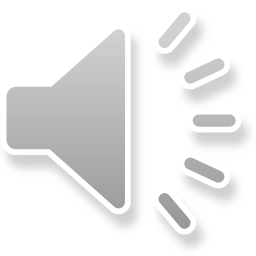 Dorian Mode
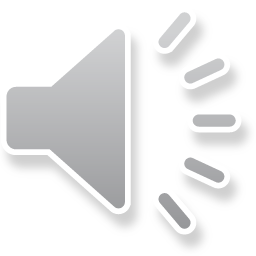 Sample of Dorian Mode – The Beach at Dusk
Phrygian Mode
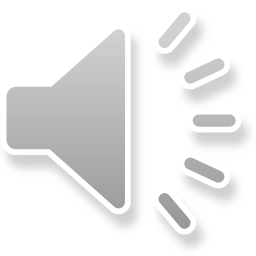 Sample Phrygian Mode
Gypsy Meghan
Lydian Mode
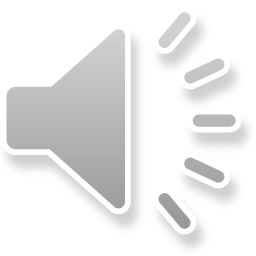 Sample 1 Lydian Mode
Sample 2 Lydian Mode -  Chicago Reel
Mixolydian Mode
Sample Mixolydian Mode
Aeolian Mode
Sample 2 Aeolian Mode
Sample 1 Aeolian Mode
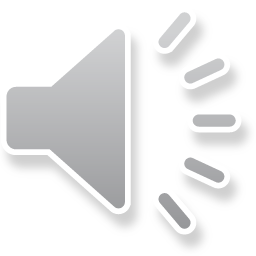 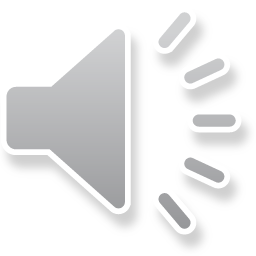 Ben Levin on Modes 2/3
Ben Levin on Modes 3/3
Altered Tones – another way of thinking
The Circle of 5ths – Altered Tones - Modes
Levitation Is Mostly Done Against Physical Laws
Modes in the Key Signature of “G”
All 7 modes of the G Key Signature
On Top of old Smokey – in all 7 modes
Changing the Mode of a Tune
Example:  change the G Ionian version of On Top of Old Smokey 
 into the mode to the Lydian mode of the G scale. 

1.  Preserve the key signature  
For On Top of Old Smokey the modulated tune will appear to 
have a key signature of G.  That is, one sharp.  But the tune will be
In the Lydian mode of G.
 
2. Transpose the melody by the interval of the mode
The Lydian mode begins on the 4th degree of the scale: 
 G – A – B – C.   Simply move the pitch of each tone up by a 4th.  
 
3. Choose the chords characteristic of the mode and that best 
support the melody
Selecting Chords for Each Mode
The END of Rules
Now It’s Only Guidelines and Your Ear
Selecting Chords in the Modes
Method 1: 
Start with  the tonic chord of the mode -  this sets the tonal center
Move UP to the next neighboring chord
Move DOWN to the neighboring chord below the root chord
Ionian = I ii viidim			Lydian = IV V iii
	
Dorian = ii iii I				Mixolydian - V VI IV

Phrygian = iii IV ii			Aeolian =  vi viidim V

Locrian =  viidim I vi
Selecting Chords in the Modes – method 1
The important chords of a mode are the tonic chord 
(the one that names the mode)
 
plus
 
The chord one step above the tonic chord

and

The chord one step below the tonic chord
Selecting Chords in the Modes – method 2
The important chords of a mode are the tonic chord 
(the one that names the mode) 

plus

any chord that includes the most recently added 
altered tone of the mode
Method 2 – Most Recently Altered Tone
Ben Levin
1 - Selecting Chords for the Modes
Ben Levin
2 - Selecting Chords for the Modes
Ben Levin
Modal Interchange & Mixed Modes
A Mixed Mode Melody